ГЖЕЛЬпоэтапная роспись блюдца.
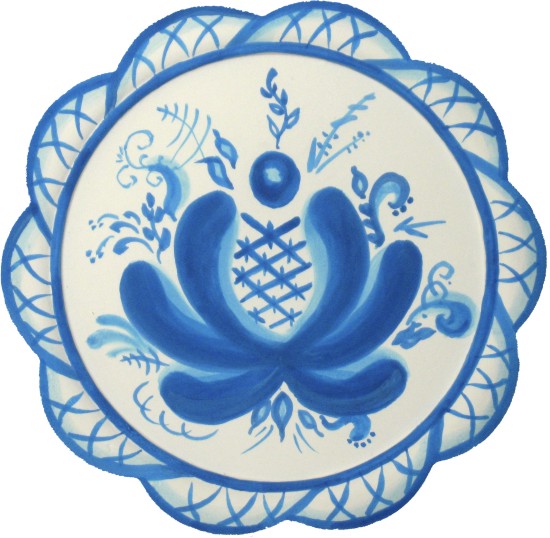 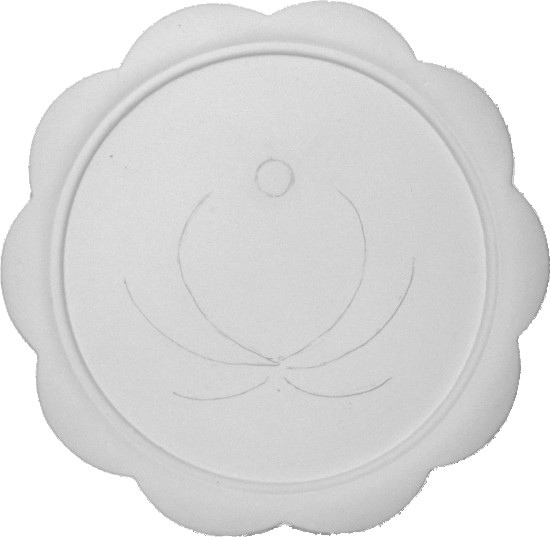 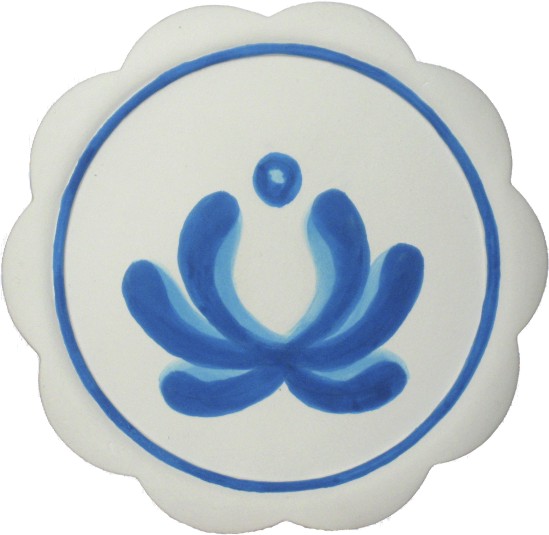 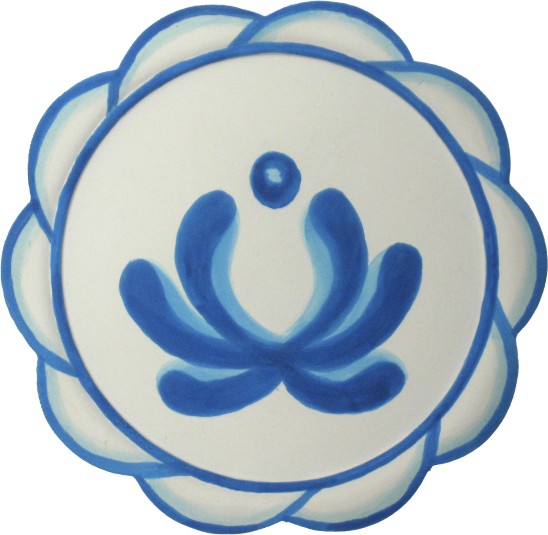 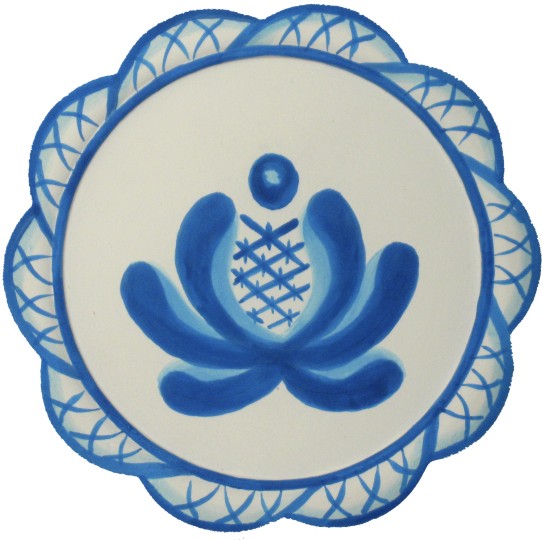 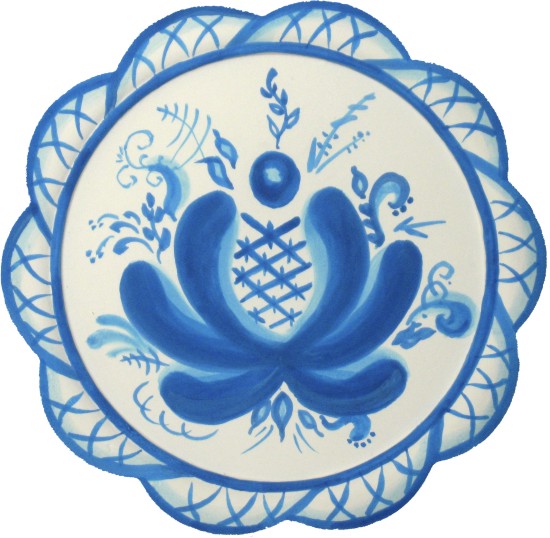